Language Attitudes and Language Practices in the New Ukrainian Diaspora in Canada
Dr. Alla Nedashkivska
Professor of Slavic and Applied Linguistics
Department of Modern Languages and Cultural Studies 
Faculty of Arts
“
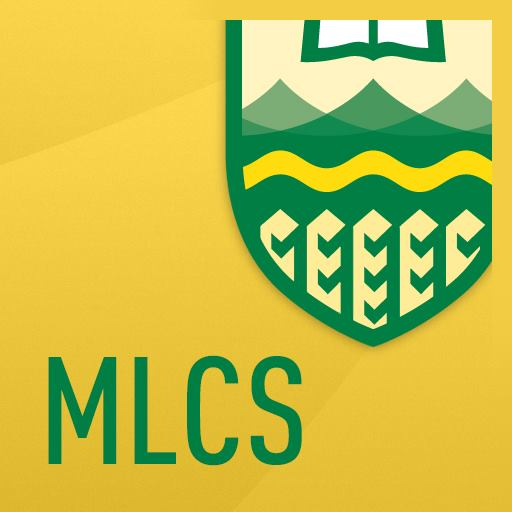 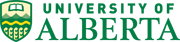 FOCUS
The multilingual Ukrainian community in the Diaspora, the newest wave(s) in Canada:

During the full-scale war of 2022-present 
Narratives about languages
Language practices and Language Attitudes
Theoretical consideration
Diasporaa hybrid migrant community in which participants, through their practices, (re‑)construct their personal profiles and those of others, including that of the community, and in which (re‑)negotiations between identities and cultures are taking place 
Language Attitudes
Language Practices
Language Performance
Positionings and Identity
Theoretical consideration
Language Attitudes
“…cannot be directly observed… [they] are internal, in other words —they are thoughts and ideas in people’s minds that are largely hidden away unless externalized in some way—and sometimes they are not externalized at all” (Dailey-O’Cain 2017: 136). 
attitudes are studied through their expression
expressions of attitudes are often mediated by the feelings “people have about their own language or the language of others” (Crystal, 1997: 215)
Theoretical consideration
Language Practices
“Practice is [a] habitual social activity, the series of actions that make up our daily lives” (Bucholtz and Hall 2004: 377)
Language practices – participants’ choice and use of language(s); often unintentional = unmarked
Language Performance
“… is highly deliberate and self-aware social display” (Bucholtz and Hall 2004: 380)
involves an aesthetic element, targets a particular audience and seeks their evaluation; often intentional = marked
happens “not only on stages and under spotlights but in frequent and fleeting interactional moments throughout daily life” (ibid.: 381)
Theoretical consideration
Identity and Positioning
Sociocultural framework (Bucholtz and Hall 2005, 2010) 
identity as “the social positioning of self and other” within a particular discursive context (Bucholtz and Hall 2005: 586) 
Identity is best studied in interaction because in such contexts language and language resources gain social meaning (ibid.: 586) 
through positionings of self and others, participants “both highlight certain aspects of people’s identities and locate those people within a space (Giampapa, 2004: 193; Georgakopoulou, 2007: 124)
Positioning is deliberate
Language practices, Language performance, Language Attitudes
Positioning, Identity
DATA
Texts produced after February 24, 2022
Narratives about language(s)
Social media communities in Canada: YouTube, TikTok, Facebook, & Telegram
Membership: new immigrants and/or displaced persons from Ukraine
Language requested/suggested by moderators: Ukrainian

*Search keywords in Ukrainian [U] and Russian [R]: [U] мова (language), українська мова (Ukrainian language), українська (Ukrainian), російська мова (Russian language), рідна мова (Native language); and [R] язык (language), украинский язык (Ukrainian language),  русский язык (Russian language),  родной язык (native language)
DATA
ANALYSIS: clusters
The Ukrainian language as a national identifier, defender, and crucial ingredient of the national identity of Ukrainians; 
the Russian language as the alterity, in contrast to Ukrainian as one’s ‘own’ and ‘native’; 
Defending personal choice and the right to speak Russian, but …
ANALYSIS: The Ukrainian language as a national identifier, defender, and crucial ingredient of the national identity of Ukrainians
1. Мова «зшиває» націю; мова це ідентифікатор нації, тобто належність людини до певної держави чи нації її культури і традицій; мова і нація - це невід’ємна цілість   
‘[Ukrainian/U] Language “sews together” a nation; language is an identifier of a nation signalling a person’s belonging to a particular state or nation and its culture and traditions; language and nation constitute an integral whole.’ (Telegram)
ANALYSIS: The Ukrainian language as a national identifier, defender, and crucial ingredient of the national identity of Ukrainians
2. коли мову використовують не як знаряддя а як зброю, по дефолту в Українському середовищі все ж доречніше використовувати все ж Українську. 
‘[U] … when language is used not as a weapon, by default in the Ukrainian environment, it is more appropriate to use, nevertheless, the Ukrainian language.’ (Telegram)
3. …мова це зброя кожної людини. Якщо Ви не на фронті, то хоча б мовою Ви можете щось робити. 
‘[U] … language is a weapon of every person. If you are not at the frontlines, then at least you can do something with your language.’ (Telegram)
ANALYSIS: The Russian language as the alterity, in contrast to Ukrainian as one’s ‘own’ and ‘native’
The Ukrainian nation and language are “radically different from those [the Russians] who call us [the Ukrainians] their ‘brotherly people’” (Facebook)
Social media communities studied:
discouragement or ban on the use of the Russian language
erasing of post in the Russian language
ANALYSIS: The Russian language as the alterity, in contrast to Ukrainian as one’s ‘own’ and ‘native’
a) Не хочу російською спілкуватись. 
‘[U]I do not wish to communicate in Russian.’ (Telegram)
b) Прошу говорити  українською.
‘[U] Please speak Ukrainian.’ (Telegram)
c) Будемо говорити українською, так краще.
‘[U] Let us speak Ukrainian, this is better.’ (Telegram)
d) …раніше не було важливо якою мовою, російською чи українською, але тепер так!.
‘[U] ...earlier, it was not important which language to use, Russian or Ukrainian, but now it is!’ (Telegram)
ANALYSIS: The Russian language as the alterity, in contrast to Ukrainian as one’s ‘own’ and ‘native’
4. [in response to a post that states that now is not the time for language debates]А коли знання рідної державної мови стане  на часі? Вже тепер точно не має відтінків, є лише чорне або біле. Відтінками жили 30 років, де це з одних факторів приходу “спасателів”. Зараз говоріть любою мовою, грузинською, турецькою, але не російською! 
‘[U] And when will the knowledge of a native state language be timely? Certainly, now there are no shades anymore, there is only black or white. We lived with shades for 30 years, and this is one of the reasons that “rescuers” arrived. Now you can speak any language - Georgian, Turkish, but not Russian.’ (Telegram)
5. [in response to a post in Russian]Чому не українська? 😡🤬  Скільки ще нам наступати на граблі, щоби себе ідентифікувати? 
‘[U] Why not Ukrainian?😡🤬 How much more do we need to step on the rake in order to identify ourselves?’ (Telegram)
ANALYSIS: The Russian language as the alterity, in contrast to Ukrainian as one’s ‘own’ and ‘native’
6. Не прославляйте мову ворога, плекайте свою рідну українську… людям слух ріже російська 
‘[U] Do not glorify the language of the enemy, cherish your own native Ukrainian… Russian grates on peoples’ ears’ (Telegram)
 
7. [a discussion about the Ukrainian language]
Справа в тому, що офіційних держаних мов може бути декілька, а рідна - вона, як мати... двох рідних не буває.. Слава Україні!!💛💙😇🙏 
‘[U] The fact is that there could be more than one official state language, but a native language – she is like a mother… there could not be two natural mothers…. Glory to Ukraine!!’ (Facebook)
ANALYSIS: The Russian language as the alterity, in contrast to Ukrainian as one’s ‘own’ and ‘native’
8. [in response to a post in Russian that language choice is a personal matter]
Де ж тут є українці… а не “какая разница”?… в окопах перейшли на українську мову
….  і ти далі будеш гаварить “ какаяразніца”? 
‘[U]Where are the Ukrainians here…. and not the “what’s-the-difference” folks? … in the tranches they switched to Ukrainian … but you will continue [[Russian/R] to shout “what’s-the-difference”?’ (Telegram)
ANALYSIS: The Russian language as the alterity, in contrast to Ukrainian as one’s ‘own’ and ‘native’
9. Слава Богу, що хоч приходить рішення говорити, вчитись української мови, бо якось не годиться жити в Україні і не знати мови цієї країни! ...я, як чую, як розмовляють з суржиком, то сльози навертаються від радості, що людина старається ....і якщо кожен зробить такі кроки, це Буде Круто! 😊...Буде Велика Крута Нація! !!😊
‘[U] Thank God, that some come to a realization to speak and learn the Ukrainian language because it does not seem to be right to live in Ukraine and not know the language of this country! … When I hear people speak Surzhyk, tears of joy come because this person tries… and if everyone takes such steps, this Will Be Cool! 😊...…A Big Cool Nation Will BE! !!😊’ (Facebook)
ANALYSIS: The Russian language as the alterity, in contrast to Ukrainian as one’s ‘own’ and ‘native’
In diaspora:
Ukrainian as an identifier of Ukrainians
Ukrainian as an integral part of the Ukrainian immigrant community
Urging people to switch to Ukrainian (and forget Russian)
ANALYSIS: Language performance: deliberate switch from Russian to Ukrainian
a) Olya TV (34.5K subscribers; YouTube)






b) Life in Canada in 10 minutes (50.7K subscribers; YouTube)
Post Feb 2022
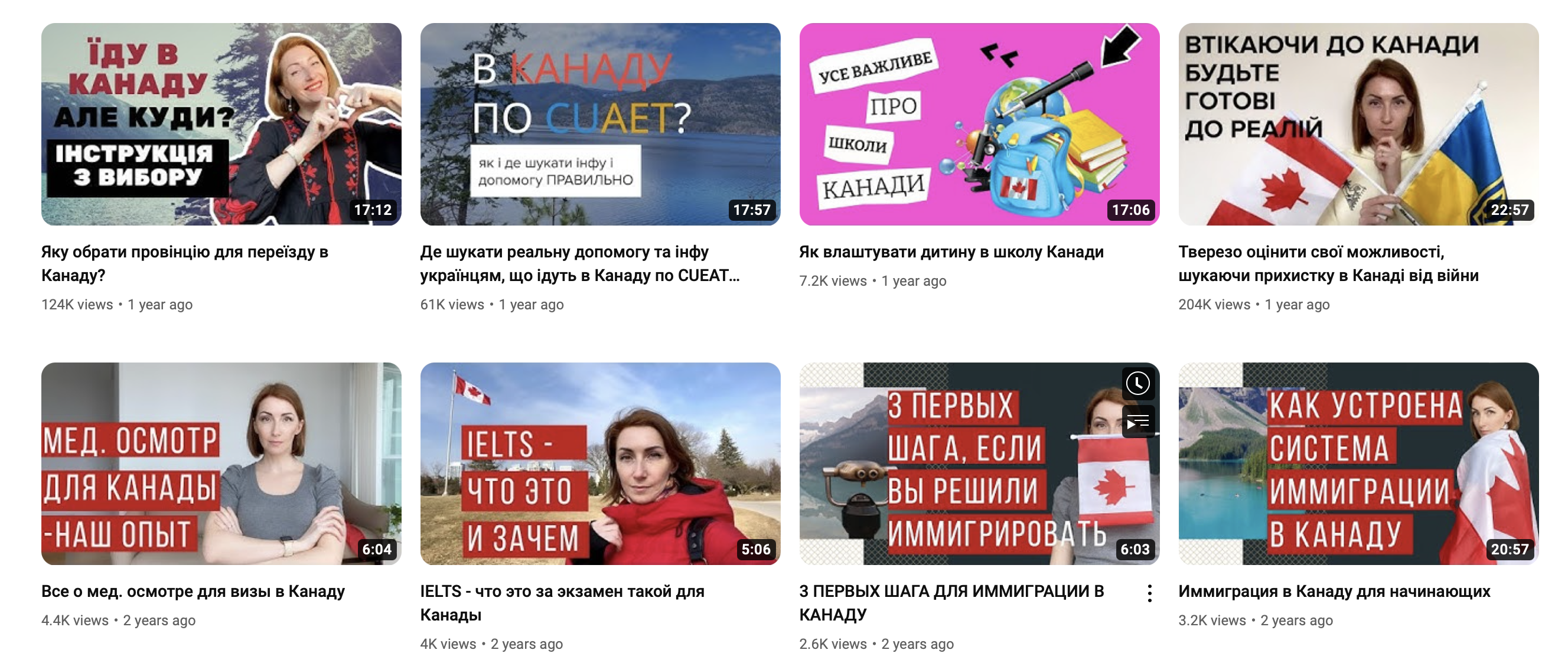 Pre Feb 2022
ANALYSIS: Language performance & feelings of self-discovery and regret
12. [participant notes that they switched from using Russian to using Ukrainian after their move to Canada]Одна з простих причин переходу… віднайти в собі українця і відчути себе вдома – бути частиною української діаспори, де домінує українська мова ‘[U] One of the reasons for switching … is to rediscover a Ukrainian in the self and feel the self at home – to be a part of the Ukrainian diaspora, where the Ukrainian language dominates.’ (YouTube)
13. Я вчився в російській школі і в сім‘ї спілкувався російською, бо так склалось. Ховевер, після початку війни вирішили перейти на Українську. Знаю 4 мови і думаю, що якби спілкувався Українською до початку війни, можливо б в Путіна було б менше приводів йти до нас «визволяти русскіх людей». ‘[U] I studied in a russian school and in my family we communicated in russian, because that how it was. However, after the start of the war, we decided to switch to Ukrainian. I know 4 languages and I think that if I had communicated in Ukrainian before the start of the war, perhaps Putin would have had fewer reasons to come to us in order to ‘liberate the Russian people’.’ (Telegram)
ANALYSIS: Defending personal choice and the right to speak Russian, but…
*Instrumental reasons, personal choice and the right
15. [in response to criticism of people’s indifference towards language choice]А я все равно буду “какаяразница” и пусть хоть все украинцы налетят на меня))) … [switches from RU]
Я вам на рідній мові відповім, щоб ви добре зарозуміли [sic]… Якщо хочете розмовляти на українськiй, так хоч розмовляйте щирою українською
‘[R] Regardless, I will continue with my “what’s-the-difference” even if all Ukrainians attack me))) … [switches from RU]
[U] I will reply to you in the native language, so you would understand me well… If you’d like to speak Ukrainian, then at least speak in sincere Ukrainian.’  (Telegram)
ANALYSIS: Defending personal choice and the right to speak Russian, but…
16. [participant of (16) normally communicates in Russian]
Можемо говорити тією, якою хочемо…. Від кацапської поки нікуди не дінемося.  
‘[U] We can speak whichever language we’d like…. But we cannot depart yet from the katsap language [derogatory term for Russian].’ (Telegram)
17. [in response to a post that blames the Russian speakers in Ukraine for not learning and speaking the state language of Ukraine]
…я тебе дал номер так набери и узнай )))
НА СКІЛЬКИ Я ВІЛЬНО ВОЛОДІЮ РІДНОЮ МОВОЮ)))) 
‘[R] …I gave you my phone number so call me and find out ))) 
[switches from RU] TO WHAT EXTENT I FREELY COMMUNICATE IN THE NATIVE LANGUAGE))))’ (Facebook)
ANALYSIS: Defending personal choice and the right to speak Russian, but…
18. Українська – вона колискова, не усі її розуміють.
А савок дал людям русский 

‘[U] Ukrainian – it is the lullaby language, not everyone understands it.
[switches from UR] And savok (Soviet Union) gave people the Russian language.’ (Telegram)
ANALYSIS: Defending personal choice and the right to speak Russian, but…
*Feelings of shame and apology
19. [in response to a post that criticizes Russian-speakers for continuous use of Russian and their refusal to switch to Ukrainian]…примусова українізація це те саме що примусова русифікація, бо примусова.Російською перестануть спілкуватися бо то з кожним днем стає соромно. З необхідністю знати державну, проживаючи у тій державі, ніхто не сперечається. 
‘[U] … a forced Ukrainization is the same as a forced Russification, because forced. People will stop communicating in Russian because day by day it becomes shameful. And, no one is arguing about the necessity of knowing the state language while living in that state (country).’ (Telegram)
20. [following participant’s post in Russian about buying a car]Вибачте, що мовою свинособак, просто скопіював. 
‘[U] Sorry, that [I wrote] in the language of pigs-&-dogs, I just simply copied it.’ (Telegram)
Discussion and Conclusions
The Ukrainian language as a national identifier, defender, and crucial ingredient of the national identity of Ukrainians
the Russian language as the alterity, in contrast to Ukrainian as one’s ‘own’ and ‘native’ 
Defending personal choice and the right to speak Russian, but…
Discussion and Conclusions
The Ukrainian language as a national identifier, defender, and crucial ingredient of the national identity of Ukrainians

the essence of the Ukrainian nation
an inalienable part of the national identity
a national symbol of Ukraine
a shield for Ukrainians and their weapon against the aggressor
Discussion and Conclusions
the Russian language as the alterity, in contrast to Ukrainian as one’s ‘own’ and ‘native’ 

distancing from the Russian language
advocacy for Ukrainian as the native language of Ukrainians
switch to Ukrainian: feelings of rediscovery of the Ukrainian self, feelings of regret for not switching earlier
Ukrainian language as crucial for Ukrainian nation and identity
Discussion and Conclusions
Defending personal choice and the right to speak Russian, but…
Justifications for not knowing Ukrainian 
Feelings of shame and apology
!Contradictory feelings and thoughts:
Defending a lack of knowledge of Ukrainian, but code-switching to Ukrainian
Referring to Ukrainian as native
Distancing from the Russian language, thereby stressing Ukrainianness
Discussion and Conclusions
Identity as the “social positioning of self and other” (Bucholtz and Hall 2005: 586) 
transformations in language attitudes
undoing of earlier arguments about Ukraine as an ‘inherently’ bilingual country
dismantling of the longitudinal Russian oppression
withstanding the aggression in a time of full-scale war
*Negotiations of positionings not locally only but importantly within the wider sociopolitical contexts and the war
THANK YOU!
Dr. Alla Nedashkivska
Professor of Slavic and Applied Linguistics
Department of Modern Languages and Cultural Studies 
Faculty of Arts
“
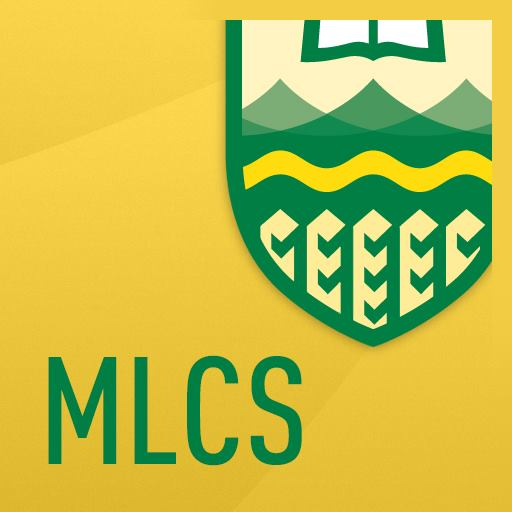 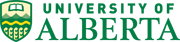